MATHEMATIK NACHSCHLAGEWERK
Kl.10
Seite
Zufallsgröße und Erwartungswert
Ziele:   - dem Ergebnis eines Zufallsexperiments eine ................ zuordnen
            - Was kann man auf lange Sicht ......................... ?

Bsp.: Spiel mit 2 Würfeln, Einsatz: 1€


		       : 9€ Auszahlung	                          : 5€ Auszahlung		       = 8 : 2€ Auszahlung


sonst: Verlust des Einsatzes









Wahrscheinlichkeitsverteilung:
Hunor Karsa, CC BY-SA 4.0
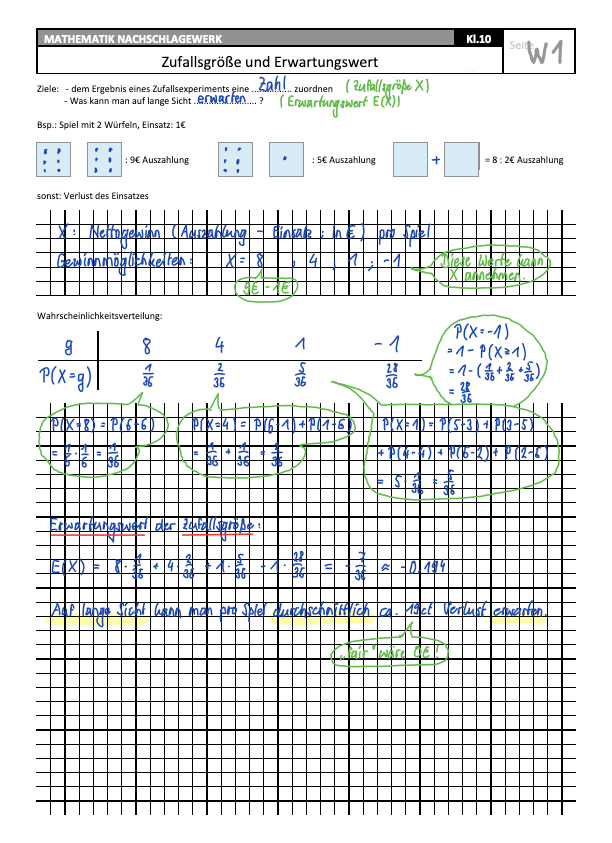 Hunor Karsa, CC BY-SA 4.0